Energy Oriented Business Administration Prof. Dr. Johannes Kals5.1 Profitability and Investment Appraisal
1
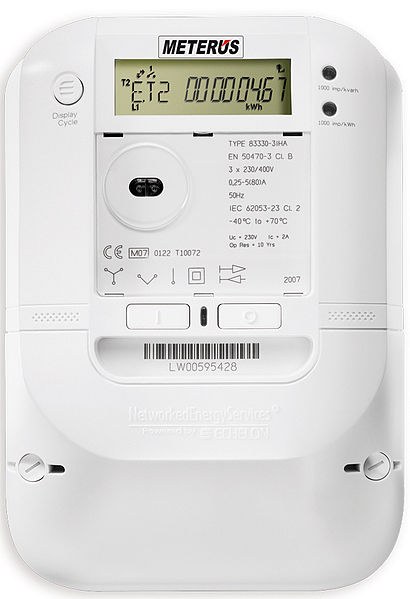 Wikipedia.de
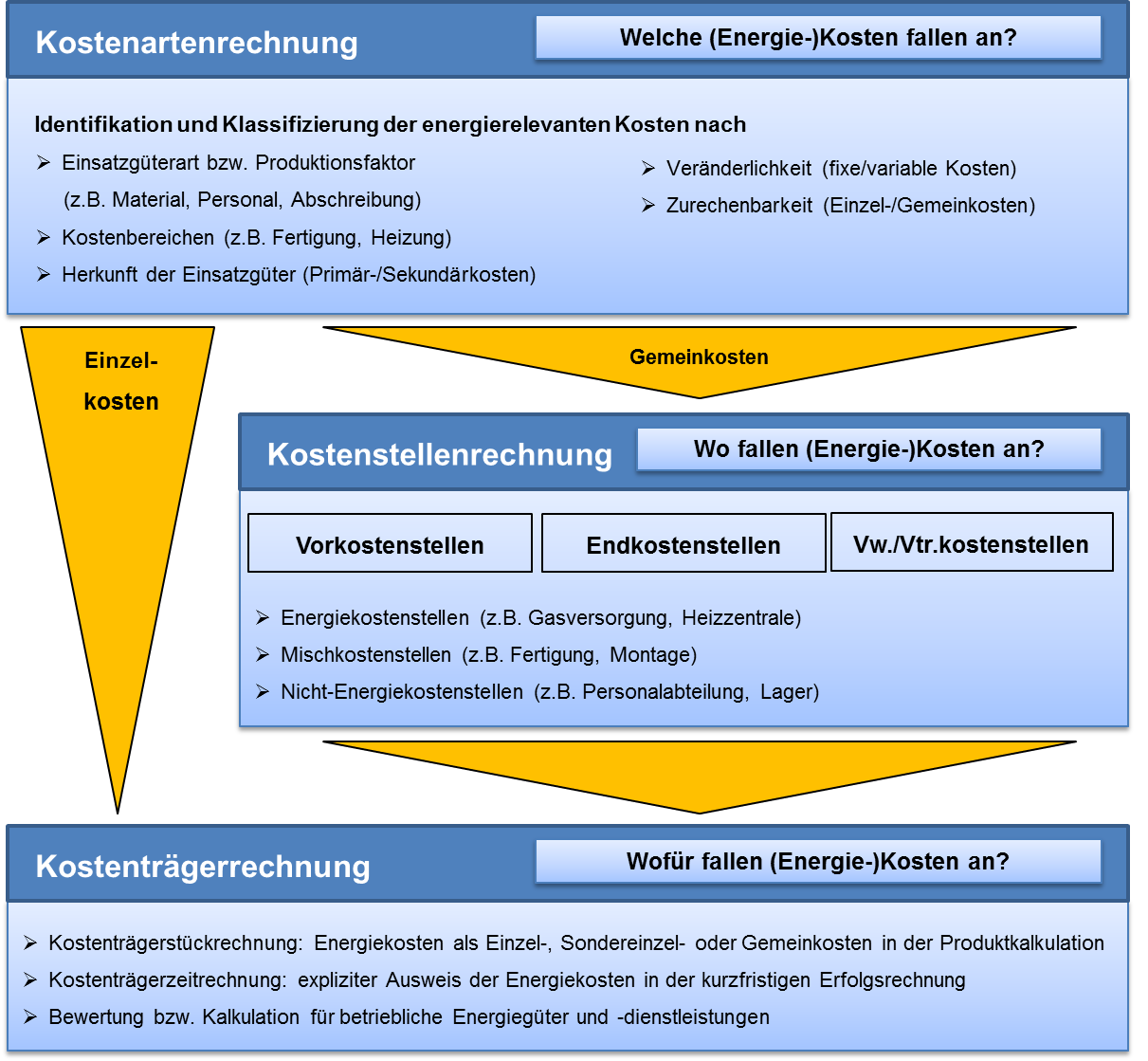 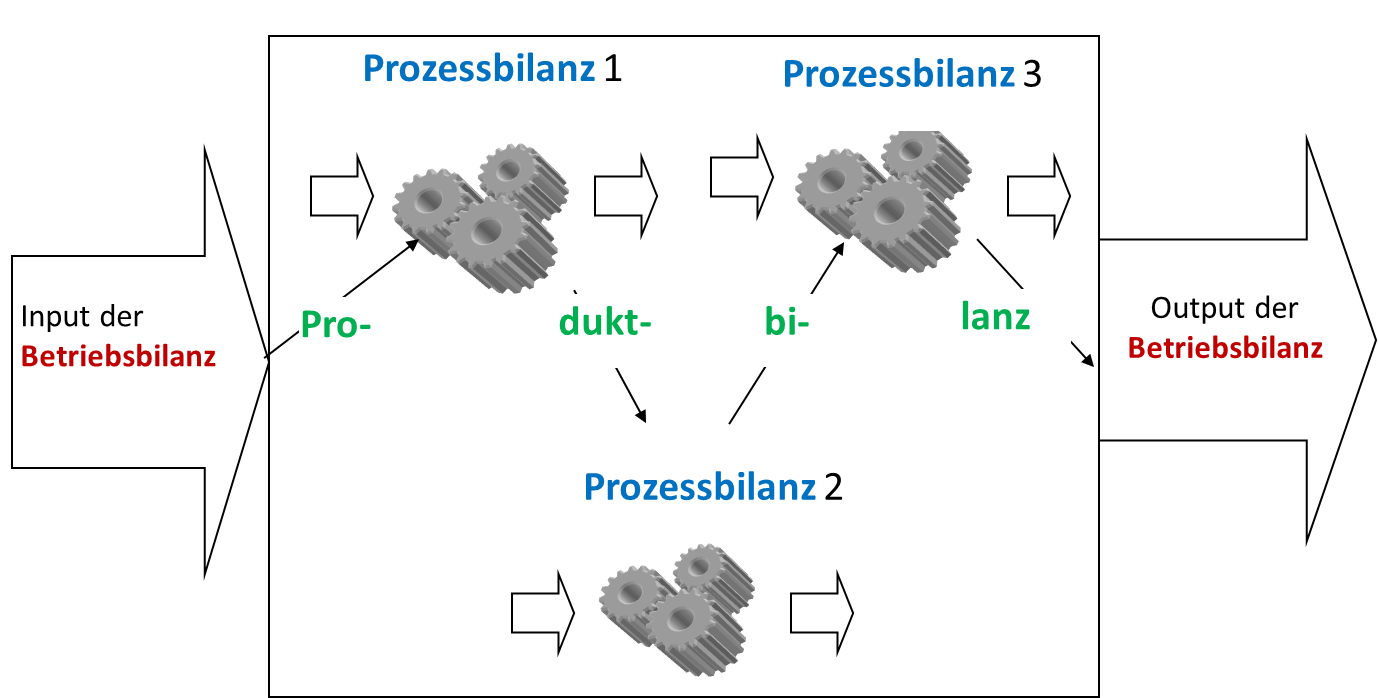 Own work
Krück, D. 2015
Content

Total Cost of Ownership (TCO) and Life Cycle Cost (LCC)
Pay-off Period versus Return on Investment
Optimal Replacement Time
Energy and Carbon Amortization
External Costs
Contracting
Sensitivity Analysis
We assume here the TCO definition and consider the hard, quantitative, internal costs of an energy investment.
TCO was first defined for IT


For example the  
„Hey Joe-Effect“
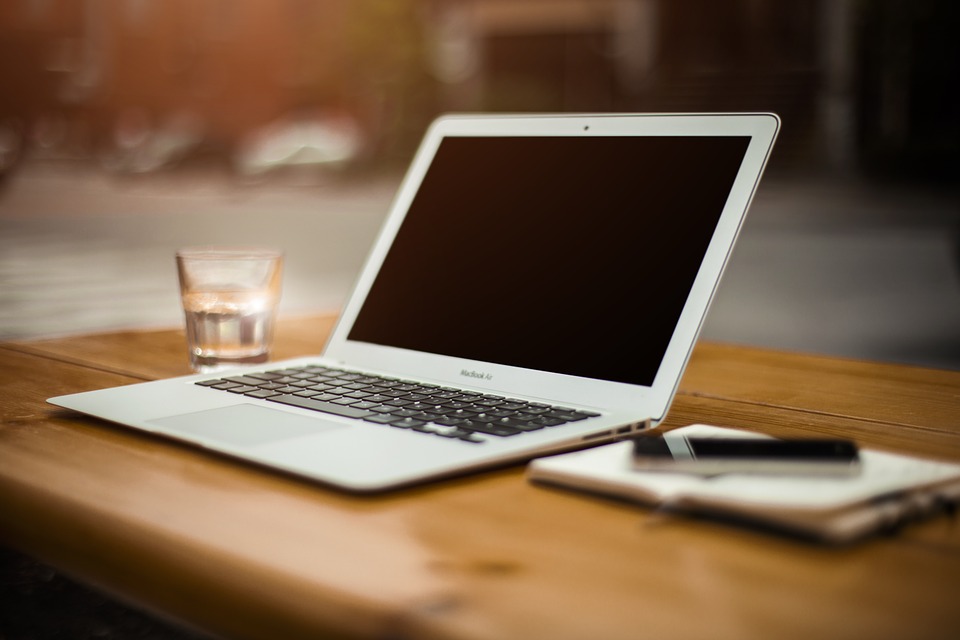 Pixabay.com
Here, correct calculation of investment goods with relation to energy: 
Heating, air conditioning, vehicles, pumps, drives, machinery etc. 
Mayor steps defining the TCO:
S6
60 to 95 percent of TCO of electric drives, pumps, heating, air conditioning etc. may be cost of energy!
Procurement, technical planning, management accounting have to fight against the predominance of investment expenses. 
TCO in stead of expenditures of acquisition!
7
„visible“ direct costs 
Acquisition
Capital
Infrastructure
Putting into service
„hidden“ indirect costs over lifetime
Energy 
Personnel and training
Space
Maintenance and spare parts
Interruption of operations 
End of life-cycle with decomposition/ deconstruction, hopefully recycling, cost of disposal and risk of pollution
Colourbox.de
[Speaker Notes: Intention beider Methoden ist es neben den offensichtlichen Kosten einer Investition auch die „verborgenen“ darzustellen, da diese oft einen wesentlich größeren Umfang besitzen und deshalb auch mit in die Entscheidung aufgenommen werden sollten.

Die Life Cycle Cost (LCC) Analyse ist weniger umfangreich, als die TCO Methode. Sie beginnt mit der Planung einer Investition und endet mit der Demontage. Sie bezieht sich also auf den Zeitraum in dem der Gegenstand dem Unternehmen zur Verfügung steht. Ziel ist es das Investitionsobjekt zu identifizieren, dass während seiner Verweildauer im Unternehmen die geringsten Kosten verursacht. Im Mittelpunkt der Betrachtung stehen die entsprechenden Leistungsarten. 

Die Total Cost of Ownership Methode (TCO) ist ein Ansatz um die gesamten Kosten, die mit der Anschaffung und Nutzung eines Gegenstandes verbunden sind, strukturiert und transparent darzustellen. Im Vergleich mit den Life Cylce Cost (LCC) findet eine weitreichender Analyse statt, so werden auch Kosten in Betracht gezogen die beim Lieferanten entstehen. Dadurch wird eine umfassende Analyse und Bewertung der Kosten eines Wertschöpfungsprozesses ermöglicht.  

Bildquelle: Colourbox
Darstellung in Anlehnung an:
Schweiger, Stefan: Lebenszykluskosten optimieren: Pradigmenwechsel für die Anbieter und Nutzer von Investitionsgütern, Wiesbaden 2009, S. 24 ff. 
Krischum, Sascha: Total Cost of Ownership: Bedeutung für das internationale Beschaffungsmanagement, Hamburg 2010, S. 8 f.

Quellen: 
Hofman, Erik; Maucher, Daniel; Hornstein, Jens; Den Ouden, Rainer: Investitionsgütereinkauf: erfolgreiches Beschaffungsmanagement komplexer Leistungen, Berlin/Heidelberg 2012, S. 67 ff.]
Content

Total Cost of Ownership (TCO) and Life Cycle Cost (LCC)
Pay-off Period versus Return on Investment
Optimal Replacement Time
Energy and Carbon Amortization
External Costs
Contracting
Sensitivity Analysis
For long-term energy investments: profitability instead of pay-off!
Investment A: 
Pay-back 10/2 = 5 years
Profitability of whole project 12/10 = 1,2
Assumption of many companies as dominant investment criterion: „we want our money back in five years!“ – Project accepted
Investment B:
Pay-back: 10/1 = 10 years
Profitability whole project: 20/10 = 2
Turning down of project because of exceeded pay-off!
What is profitable (enough)?
Attention: the impact of interests, taxes, and energy price changes will be stronger in long-time planning horizons
Content

Total Cost of Ownership (TCO) and Life Cycle Cost (LCC)
Pay-off Period versus Return on Investment
Optimal Replacement Time
Energy and Carbon Amortization
External Costs
Contracting
Sensitivity Analysis
[Speaker Notes: Der optimale Ersatzzeitpunkt einer Anlage wird von der technischen und der wirtschaftlichen Nutzungsdauer beeinflusst. 
Technische Nutzungsdauer: Zeitraum innerhalb dessen eine Anlage ihre uneingeschränkte Leistungsfähigkeit erbringen kann. Durch den Leistungsverschleiß einer Maschine nimmt deren Leistungsbereitschaft stetig ab. Durch Instandhaltungsmaßnahmen lässt sich dieser Verschleiß ausgleichen, jedoch nehmen die Kosten für diese Maßnahmen im Laufe der Zeit stetig zu. Vor allem wird der technischen Nutzungsdauer durch veränderte Anforderung an die Anlage ein Ende gesetzt. 
Wirtschaftliche Nutzungsdauer: Das Ende der Nutzungsdauer ist erreicht, wenn der Kapitalwert einer Investition das Maximum erreicht. Die Ein- und Auszahlungen werden gegenübergestellt und deren Maximum im Zeitverlauf ermittelt. Vor allem die steigenden Instandhaltungskosten machen aus wirtschaftlicher Sicht einen Ersatz notwendig.

Oftmals liegt die technische Nutzungsdauer über der wirtschaftlichen. Jedoch darf aus technischer Sicht nicht vernachlässigt werden, dass eine neue Ersatzmaschine in der Regel auch bessere Leistungszahlen und Qualität erbringt.  

Quellen: 
Wöhe, G.; Döring U.: Einführung in die Allgemeine Betriebswirtschaftslehre, München 2010, S. 548 f. 
Hofman, E.; Maucher, D.; Hornstein, J.; Den Ouden, R.: Investitionsgütereinkauf: erfolgreiches Beschaffungsmanagement komplexer Leistungen, Berlin/Heidelberg 2012, S. 75 f.]
5 Aufgabe optimaler Ersatzzeitpunkt
S16
Compressor for compressed air with the following operational data:  
40 kW, 8 hours a day, 240 days a year
Power 68 Euro pro MWh
Construction 1997, completely depreciated, rest value equals demolition and recycling
Remaining technical useful life 5 years
Investment to replace the old compressor is 10.000 Euro 
Useful life of new asset and linear depreciation 20 years
Better energy efficiency and control reduces 40 percent power demand 
Other operational costs remain 300 Euro
Interest 5 percent
	
Calculate with the given table if the replacement makes sense.
S17
5 Aufgabe optimaler Ersatzzeitpunkt
S18
Content

Total Cost of Ownership (TCO) and Life Cycle Cost (LCC)
Pay-off Period versus Return on Investment
Optimal Replacement Time
Energy and Carbon Amortization
External Costs
Contracting
Sensitivity Analysis
Examples:
Thermal solar cell: 		4 years
Photovoltaic cell:		2 (currently), old devices up to 6 years 
Wind power plants:		4 to 6 month


Gray energy and cumulated energy demand (CED) of measures of energy efficiency often difficult to calculate.
S21
Exemplary ERoEI: 

Wind energy plants: 	16 to 51 
Photovoltaics:  		4 to 7
Solar thermal devices:	21
Water power stations: 	50

Applying ERoEI on fossil power plants has to be seen critically: Only the CED for construction of the plant is considered, not the fossil energy carrier with its heating factor – a complete calculation would turn this indicator into negative.
Content

Total Cost of Ownership (TCO) and Life Cycle Cost (LCC)
Pay-off Period versus Return on Investment
Optimal Replacement Time
Energy and Carbon Amortization
External Costs
Contracting
Sensitivity Analysis
External costs – basis of a Pigou-/ internalization-tax
Own compilation from http://www.umweltbundesamt.de/uba-info-presse/hintergrund/externekosten.pdf.
(Bewertung von Treibhausgasemissionen mit 70 €/t CO2).
and
Umweltbundesamt 2007, unter Berücksichtigung der Inflationsrate, FÖS: Was Strom wirklich kostet. Berlin 2015, (PDF) S. 12
What does this mean? Rough-cut calculation: 

Heating oil or diesel has a heating factor of about 10 kWh per liter

6 cent/kWh * 10 kWh/liter = 60 cent per liter

10 kWh per day average electricity consumption in a four persons household, 
Brown coal power causes 11 cent pro kWh, results in 1,1 Euro per day

CO2-prices may be considerably higher when changing assumptions of climate change and loss of lives!
Content

Total Cost of Ownership (TCO) and Life Cycle Cost (LCC)
Pay-off Period versus Return on Investment
Optimal Replacement Time
Energy and Carbon Amortization
External Costs
Contracting
Sensitivity Analysis
What is Contracting?
Cooperation between a (mostly industrial) company and utility company.

 The utility invests into the energy supply of the client, 
e.g. constructs a new heating into the basement, operates it, and sells the energy to the industrial company.
Parts or all steps in the life-cycle of a plant may be sourced out (from the view of the industrial company) to be operated by the utility firm.
Forms of contracting
7 Contracting
S33
Baseline,
Point of investment
time
Most important 
advantages and 
disadvantages
Content

Total Cost of Ownership (TCO) and Life Cycle Cost (LCC)
Pay-off Period versus Return on Investment
Optimal Replacement Time
Energy and Carbon Amortization
External Costs
Contracting
Sensitivity Analysis
Sensitivity analysis shows how sensitive a dependent variable reacts while an independent variable changes. Often, investments or cost cuts are hard to quantify and my be subject to change. Sensitivity analysis evaluates the consequences.
Starting with the definition of pay-off, amortization:
Pay-off in years (A)
Pay-off in years (A)
Cost reduction per year 250 Euro
Pay-off 1 year
1,000
4
4
750
3
3
Cost reduction per year 500 Euro
500
2
2
250
1
1
250
250
250
500
500
500
750
750
750
1,000
1,000
1,000
Investment in Euro (I)
Cost reduction per year (E)
Investment in Euro (I)
Cost reduction Euro (E)
Pay-off 4 years
Pay-off as dependent variable, investment independent variable. Graph is shown for fixed annual cost reductions (250 and 500 Euros) as figures in the formula.
Cost reduction is dependent variable, investment independent variable. For pay-off periods of 1 und 4 years (as figure in the formula) graphs are shown.
Pay-off as dependent variable, cost reduction independent variable. Investment as fixed figure in the formula and exemplary graph for 1,000 Euro.
Source: Kals, Betriebliches Energiemanagement, 2010, p. 176-179
Concluding questions and further discussion: 
Why is the term „investment cost“ wrong?
Why is the pay-off period an indicator of risk and not profitability? 
Pay-off is nevertheless very popular in companies. Why is the pay-off time in companies often very short (less than 10 year, which we as private persons would welcome enthusiastically). Use the concept of opportunity/ alternative costs or shadow prices. 
Do you know examples for amortization expectancies in practice? May moral considerations be involved?
What would change calculation the replacement time if old assets are not fully depreciated? (Think of sunk Costs.)
Why do interests and energy prices become more important in long-term calculations?
Make plausible that influential factors like height of energy investment, savings, energy cost may be volatile in long-term planning? 
What is an own example of a sensitivity analysis, maybe beyond energy?
S39
This chart from above shown again reminds us of the scope of this presentation: hard calculation of energy investment
In the next presentations: 

Investment decisions 
are evaluated additionally with qualitative, soft, non-tangible information 
while 
introducing the 
strategic and ethical view!
Quellen
Bea, F.X.; Schweitzer M.: Allgemeine Betriebswirtschaftslehre, 7. Auflage, Stuttgart 2009
Becker, Hans Paul: Investition und Finanzierung: Grundlagen der betrieblichen Finanzwirtschaft, Wiesbaden 2016
Hofman, Erik; Maucher, Daniel; Hornstein, Jens; Den Ouden, Rainer: Investitionsgütereinkauf: erfolgreiches Beschaffungsmanagement komplexer Leistungen, Berlin/Heidelberg 2012, S. 67 ff. 
Kals, Johannes: ISO 50001 What managers need to know about energy and business administration, New York 2015
Krischum, Sascha: Total Cost of Ownership: Bedeutung für das internationale Beschaffungsmanagement, Hamburg 2010
Schweiger, Stefan: Lebenszykluskosten optimieren: Paradigmenwechsel für die Anbieter und Nutzer von Investitionsgütern, Wiesbaden 2009
Thommen, Jean-Paul; Achleitner, Ann-Kristin: Allgemeine Betriebswirtschaftslehre: Umfassende Einführung aus managementorientierter Sicht, 7. Auflage, Wiesbaden 2012